Probability model for multi-component images through Prior-component Lookup Tables
Francesc Aulí-Llinàs
Department of Information and Communications Engineering
Universitat Autònoma de Barcelona, Spain
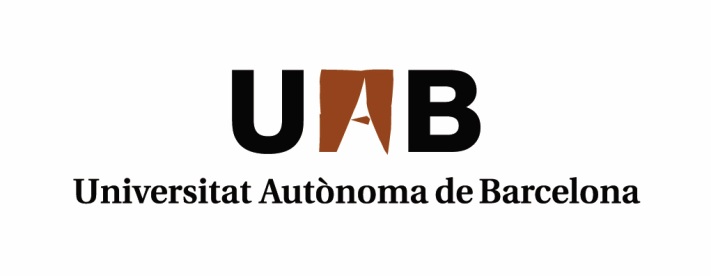 TABLE OF CONTENTS
INTRODUCTION
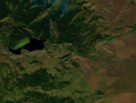 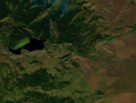 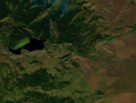 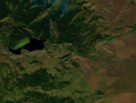 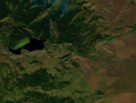 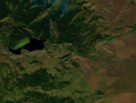 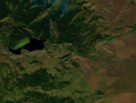 PCLUT METHOD
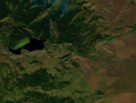 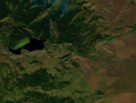 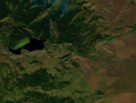 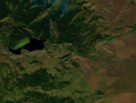 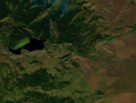 EXPERIMENTAL RESULTS
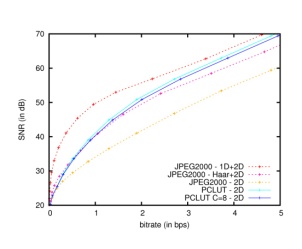 CONCLUSIONS
PCLUT ADVANTAGES

 Memory requirements: only 2 components in memory
 Computational costs: reduction in 1/3 (mainly due to the probability model)
 Coding performance: equivalent to 1 level of Haar transform along the depth axis
 Component scalability: equivalent to 1 level of Haar transform along the depth axis
TABLE OF CONTENTS
INTRODUCTION
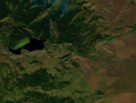 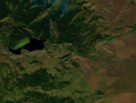 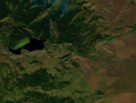 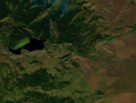 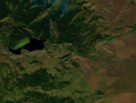 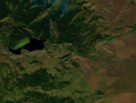 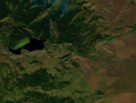 PCLUT METHOD
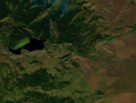 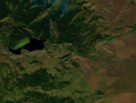 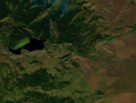 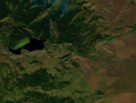 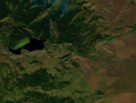 EXPERIMENTAL RESULTS
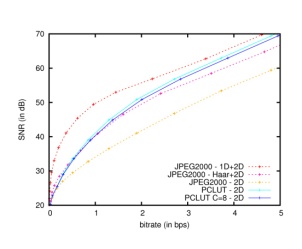 CONCLUSIONS
PCLUT ADVANTAGES

 Memory requirements: only 2 components in memory
 Computational costs: reduction in 1/3 (mainly due to the probability model)
 Coding performance: equivalent to 1 level of Haar transform along the depth axis
 Component scalability: equivalent to 1 level of Haar transform along the depth axis
INTRODUCTION
HYPERSPECTRAL IMAGES
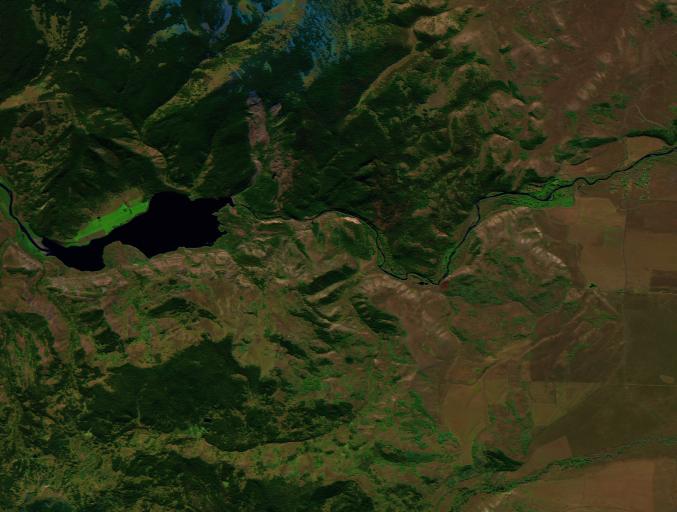 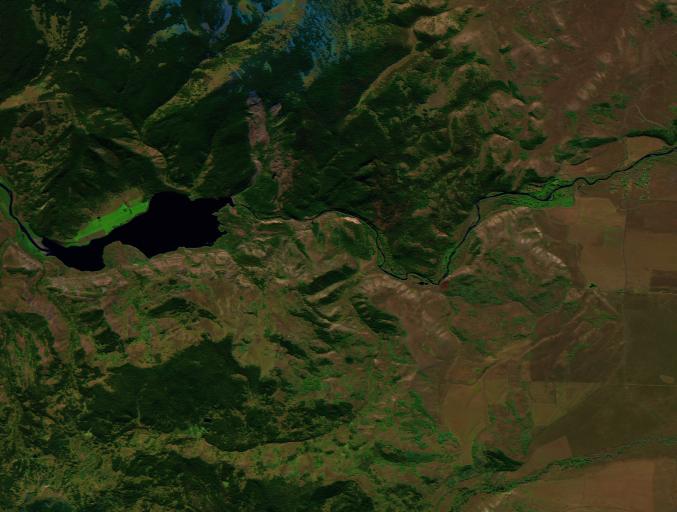 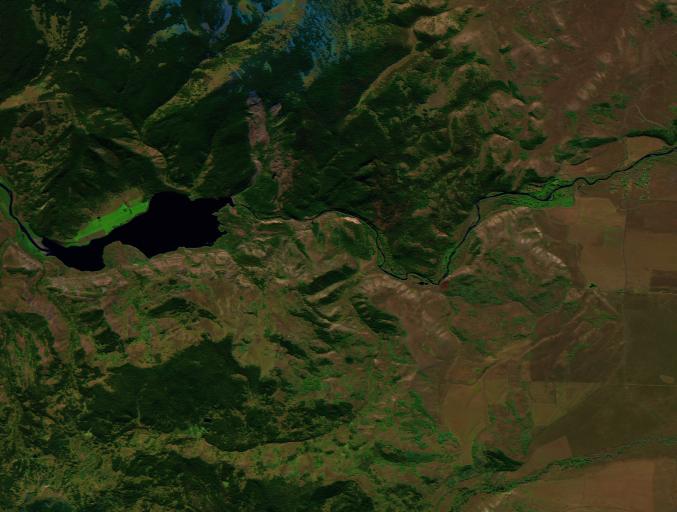 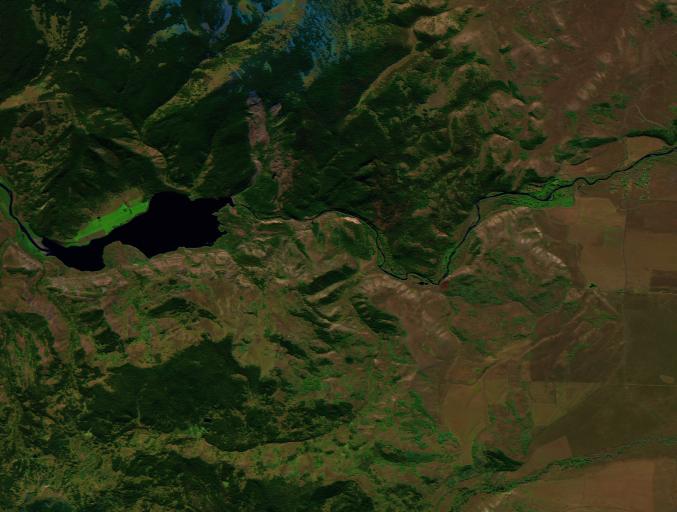 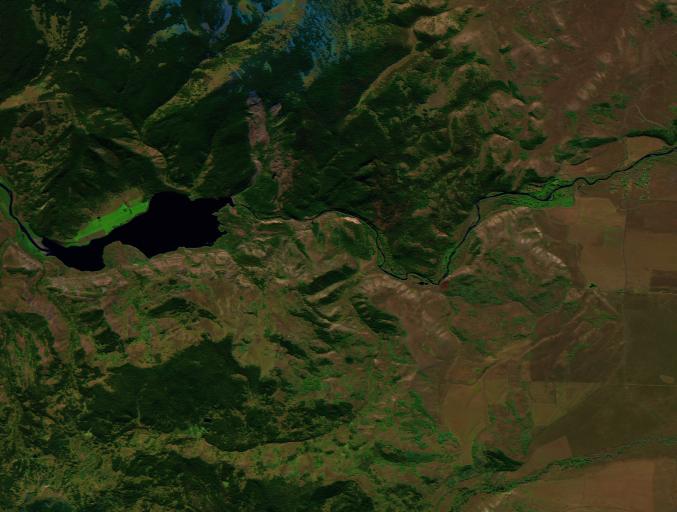 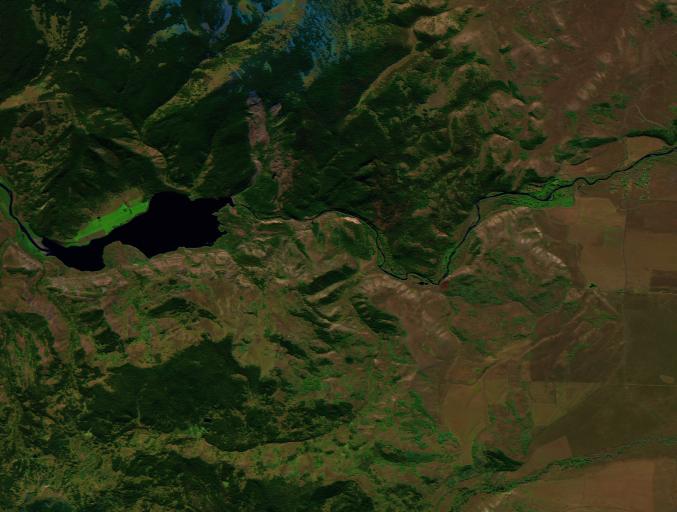 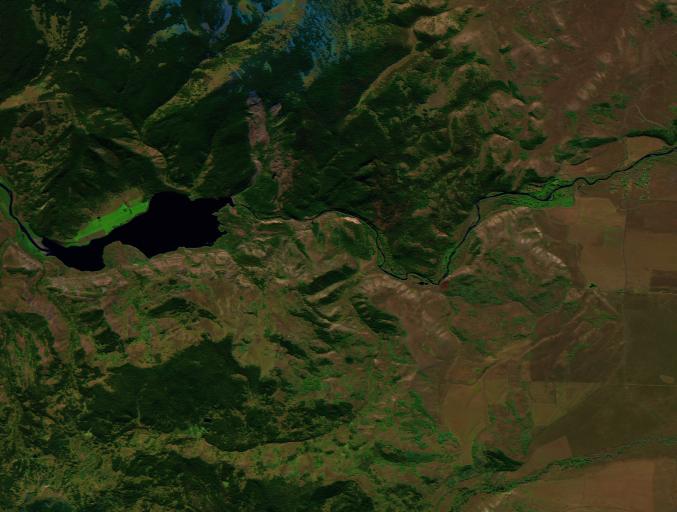 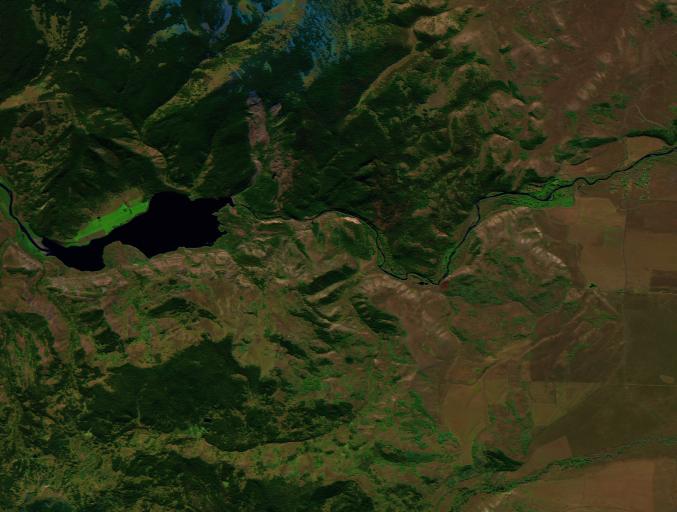 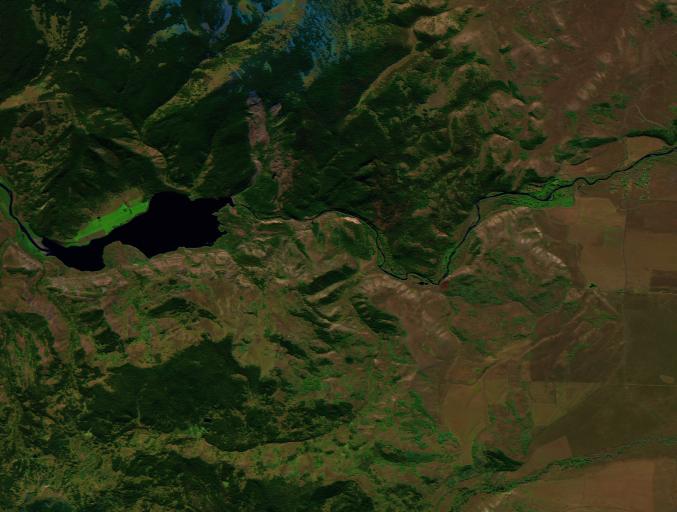 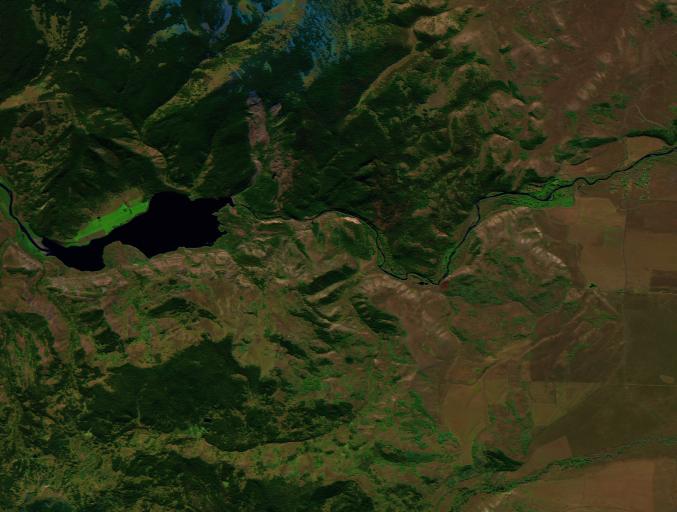 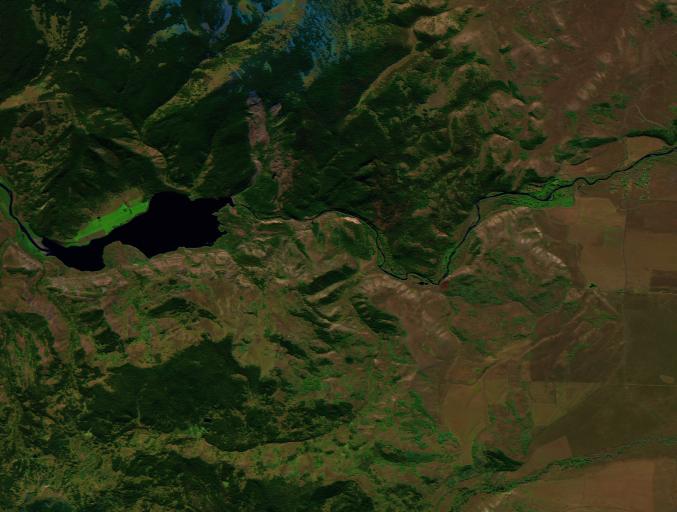 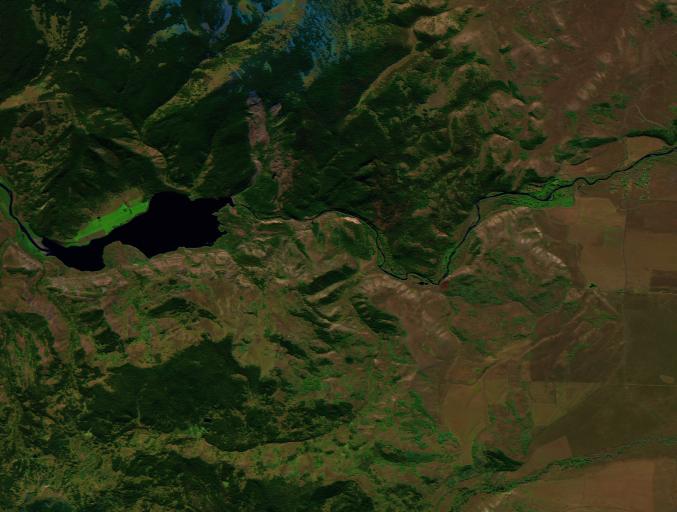 INTRODUCTION
TYPICAL CODING SCHEME
INTRODUCTION
TYPICAL CODING SCHEME
INTRODUCTION
TYPICAL CODING SCHEME
INTRODUCTION
TYPICAL CODING SCHEME
INTRODUCTION
TYPICAL CODING SCHEME
INTRODUCTION
TYPICAL CODING SCHEME
ARITHMETIC
CODER
CODESTREAM
INTRODUCTION
TYPICAL CODING SCHEME
DISADVANTAGES

 High memory requirements
 High computational costs
 Poor component scalability
RESEARCH PURPOSE

Lossy coding scheme for hyper-spectral images 
with low memory requirements, low computational 
costs, and high component scalability
ARITHMETIC
CODER
CODESTREAM
TABLE OF CONTENTS
INTRODUCTION
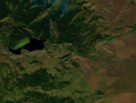 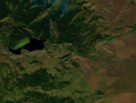 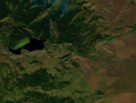 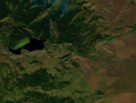 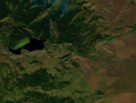 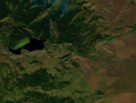 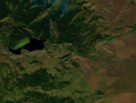 PCLUT METHOD
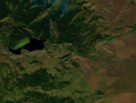 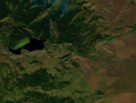 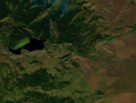 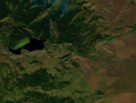 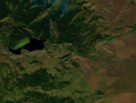 EXPERIMENTAL RESULTS
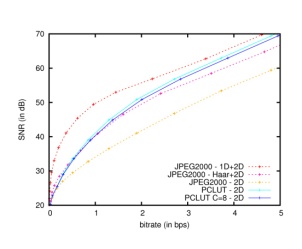 CONCLUSIONS
PCLUT ADVANTAGES

 Memory requirements: only 2 components in memory
 Computational costs: reduction in 1/3 (mainly due to the probability model)
 Coding performance: equivalent to 1 level of Haar transform along the depth axis
 Component scalability: equivalent to 1 level of Haar transform along the depth axis
PCLUT METHOD
MAIN INSIGHTS
1) Wavelet transform only on the 
    spatial dimensions 

    reduces computational costs
    reduces memory requirements
    increases component scalability
    reduces coding performance
PCLUT METHOD
MAIN INSIGHTS
1) Wavelet transform only on the 
    spatial dimensions 

    reduces computational costs
    reduces memory requirements
    increases component scalability
    reduces coding performance
PCLUT METHOD
MAIN INSIGHTS
1) Wavelet transform only on the 
    spatial dimensions 

    reduces computational costs
    reduces memory requirements
    increases component scalability
    reduces coding performance
2) Enhanced probability model   
    for emitted symbols

    reduces computational costs
    increases coding performance
PCLUT METHOD
PRIOR COEFFICIENT LOOKUP TABLES METHOD
LUT
ARITHMETIC
CODER
CODESTREAM
PCLUT METHOD
PRIOR COEFFICIENT LOOKUP TABLES METHOD
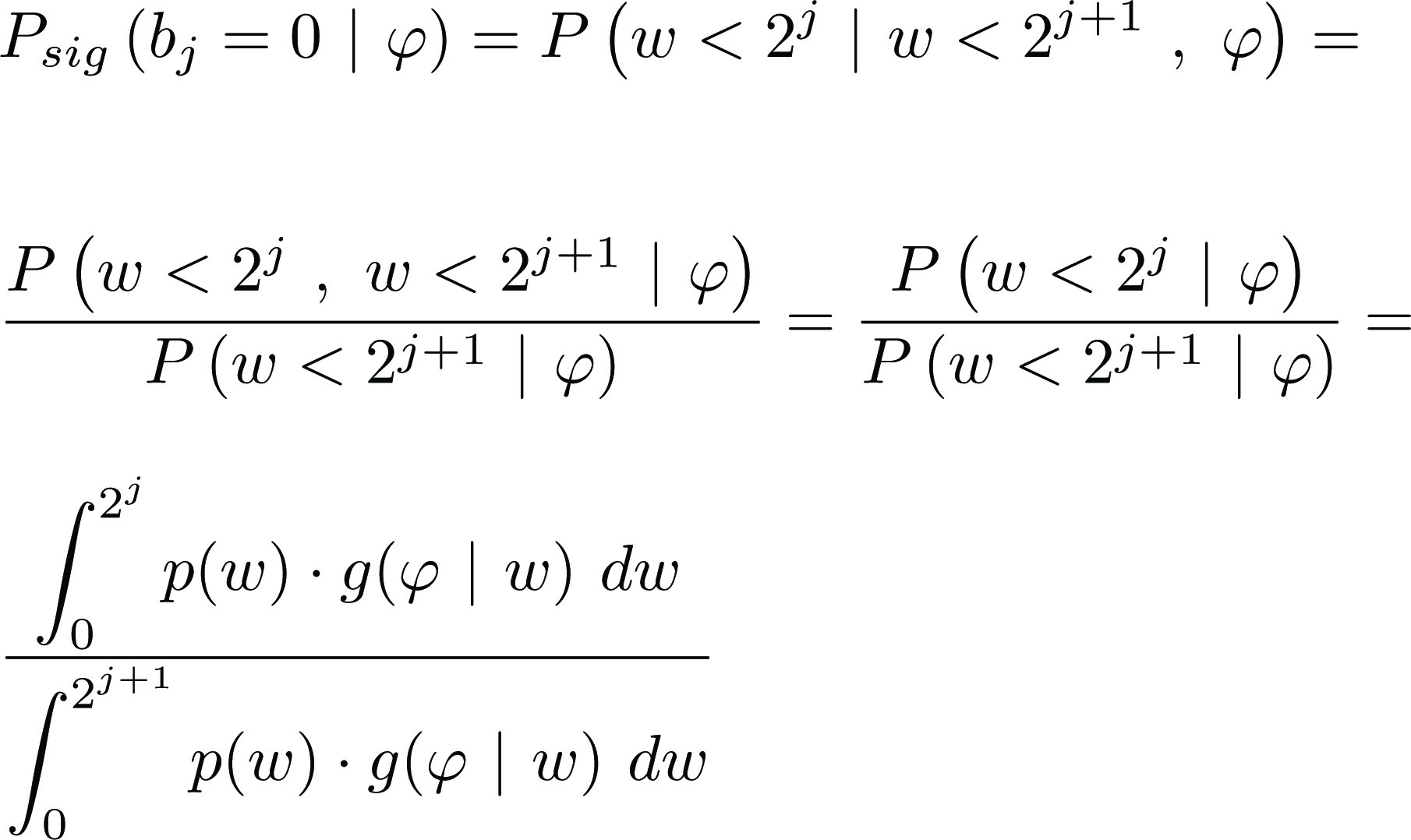 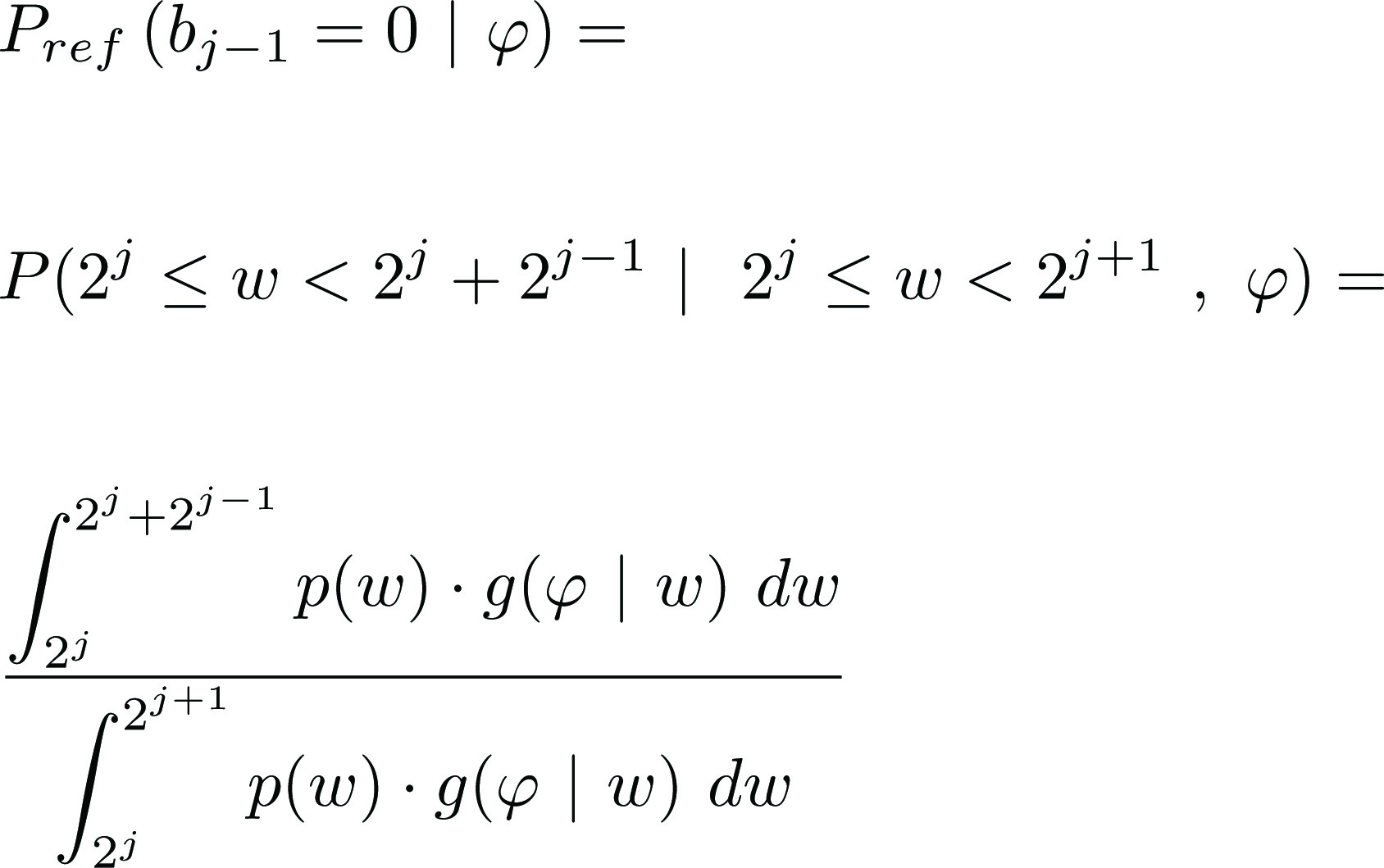 REFINEMENT CODING
SIGNIFICANCE CODING
PCLUT METHOD
PRIOR COEFFICIENT LOOKUP TABLES METHOD
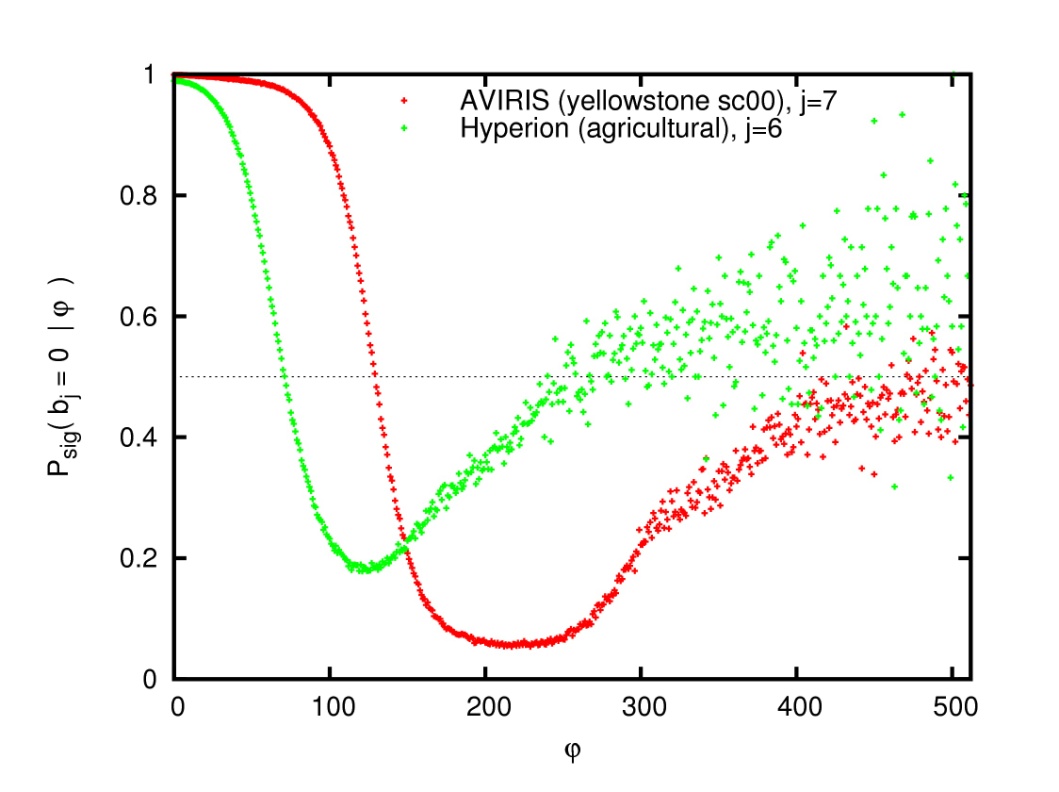 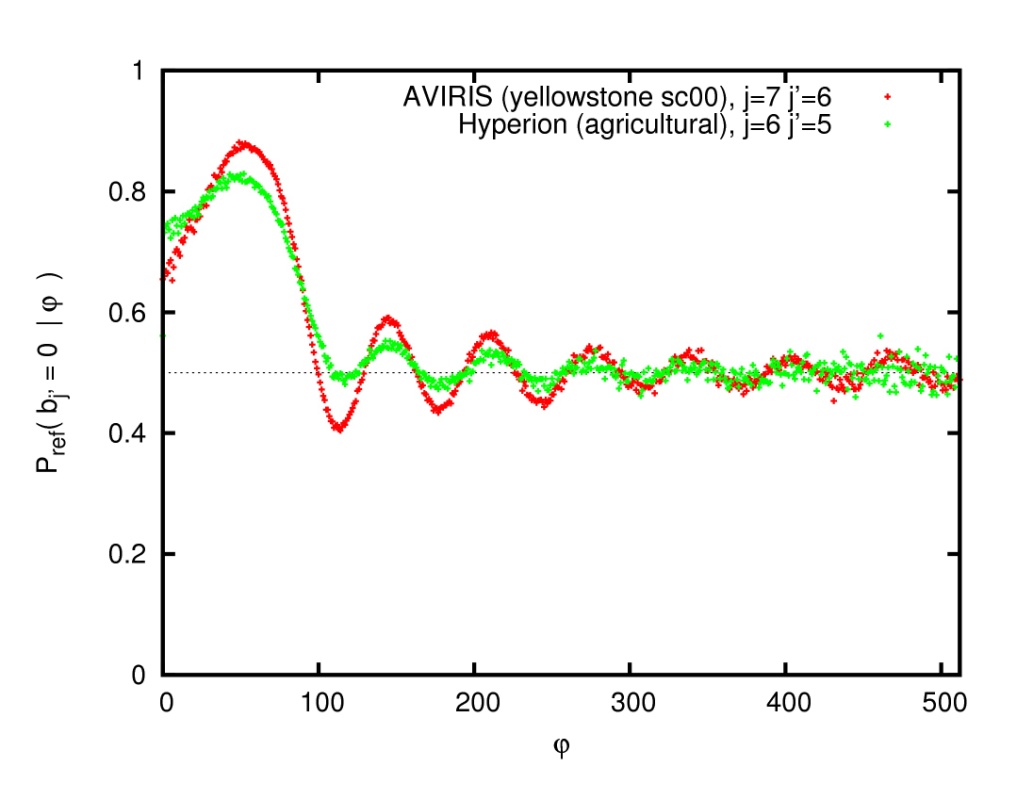 REFINEMENT CODING
SIGNIFICANCE CODING
TABLE OF CONTENTS
INTRODUCTION
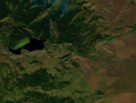 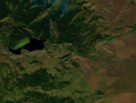 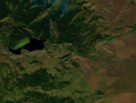 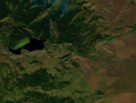 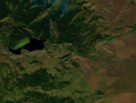 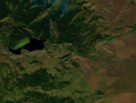 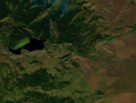 PCLUT METHOD
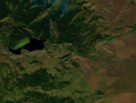 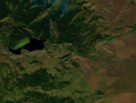 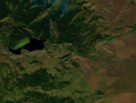 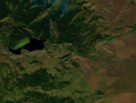 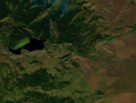 EXPERIMENTAL RESULTS
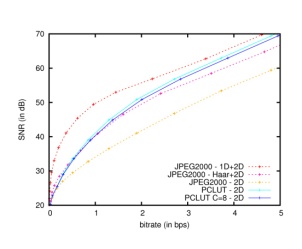 CONCLUSIONS
PCLUT ADVANTAGES

 Memory requirements: only 2 components in memory
 Computational costs: reduction in 1/3 (mainly due to the probability model)
 Coding performance: equivalent to 1 level of Haar transform along the depth axis
 Component scalability: equivalent to 1 level of Haar transform along the depth axis
EXPERIMENTAL RESULTS
CODING PERFORMANCE
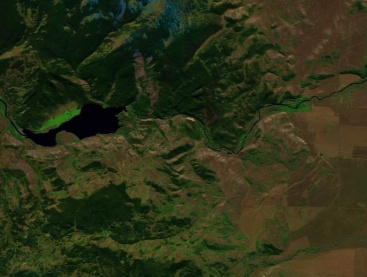 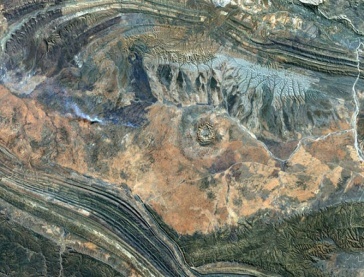 3 AVIRIS images
512x512x224 (16bps)

1 used to 
generate LUTs
3 Hyperion images
768x256x242 (12bps)

1 used to 
generate LUTs
AVIRIS – yellowstone sc01
Hyperion – flooding
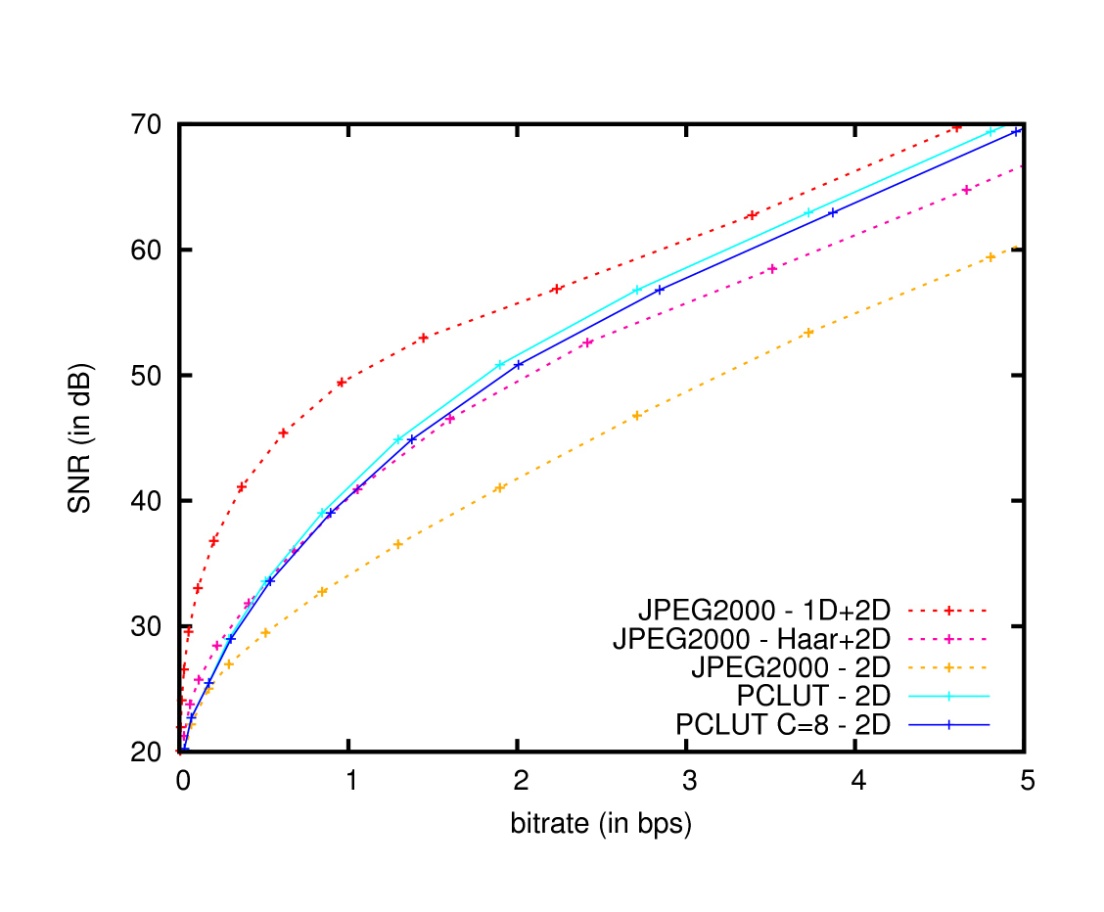 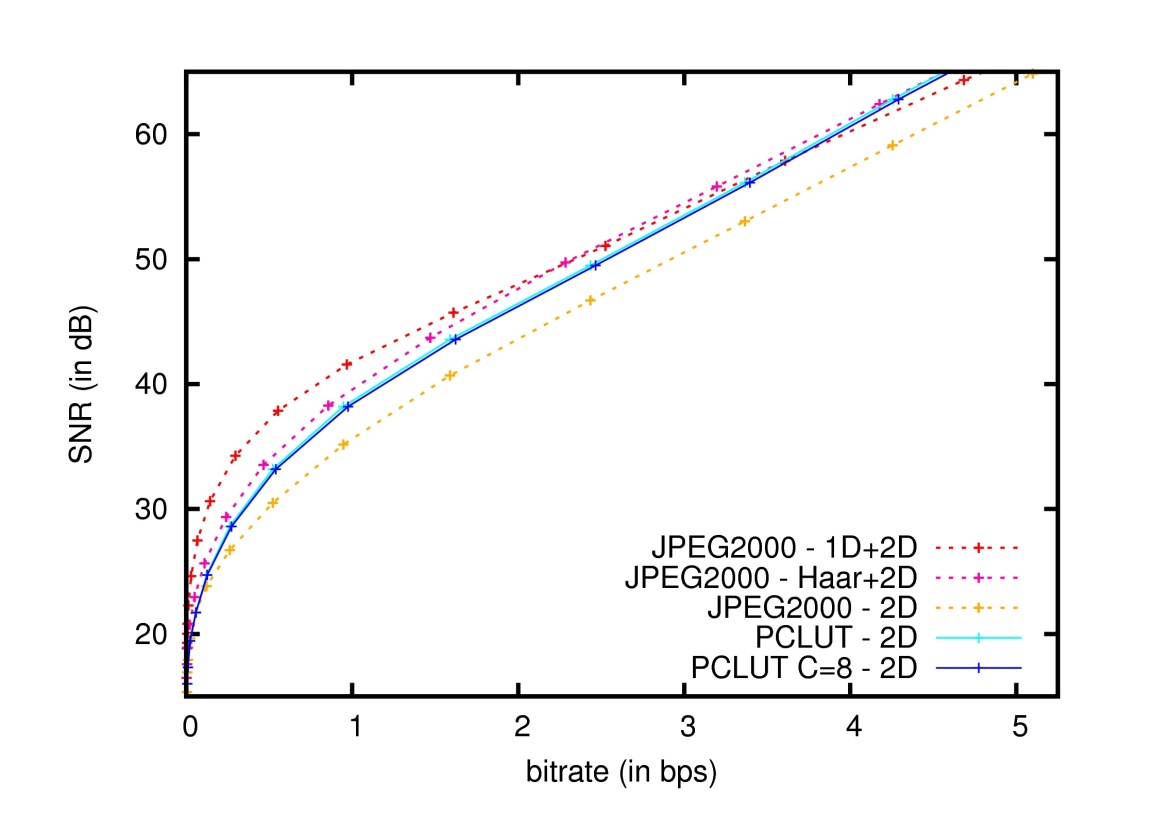 EXPERIMENTAL RESULTS
COMPUTATIONAL COSTS
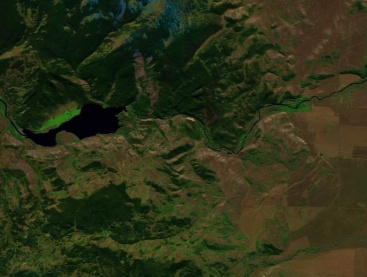 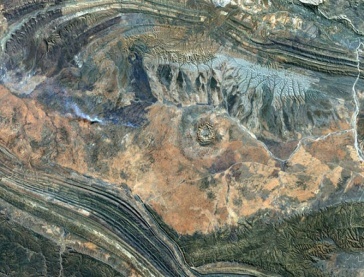 3 AVIRIS images
512x512x224 (16bps)

1 used to 
generate LUTs
3 Hyperion images
768x256x242 (12bps)

1 used to 
generate LUTs
THROUGHPUT (in seconds)
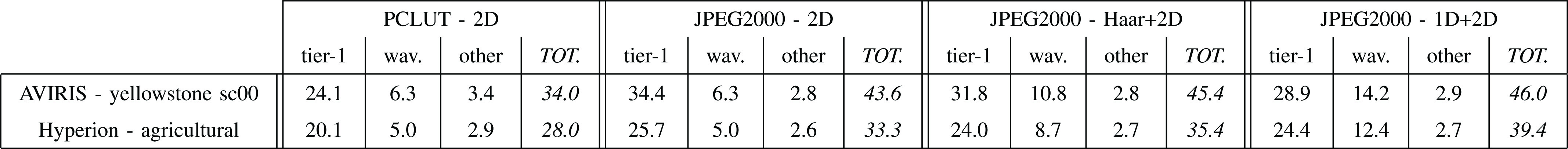 MEMORY REQUIREMENTS (in MB)
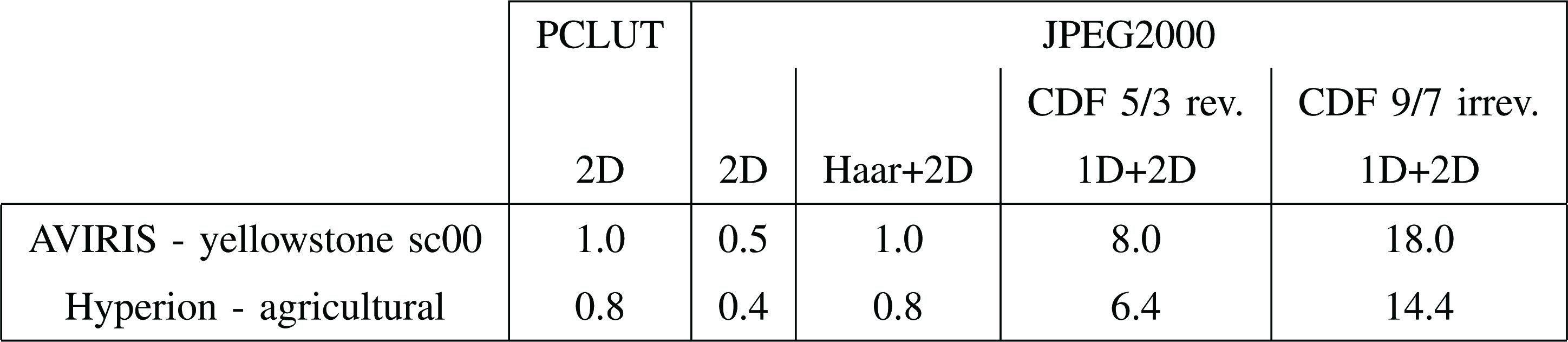 TABLE OF CONTENTS
INTRODUCTION
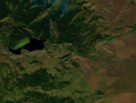 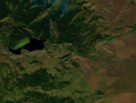 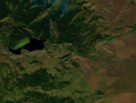 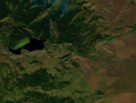 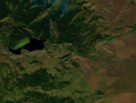 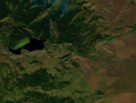 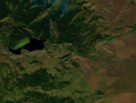 PCLUT METHOD
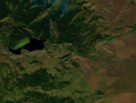 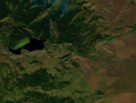 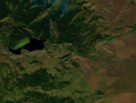 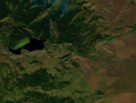 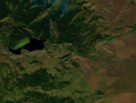 EXPERIMENTAL RESULTS
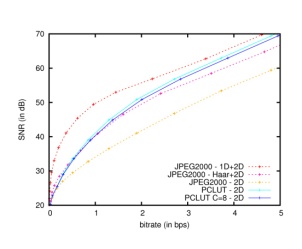 CONCLUSIONS
PCLUT ADVANTAGES

 Memory requirements: only 2 components in memory
 Computational costs: reduction in 1/3 (mainly due to the probability model)
 Coding performance: equivalent to 1 level of Haar transform along the depth axis
 Component scalability: equivalent to 1 level of Haar transform along the depth axis
CONCLUSIONS
PRIOR COEFFICIENT LOOKUP TABLES
TYPICAL CODING SCHEME
LUT
PCLUT ADVANTAGES

 Memory requirements: only 2 components in memory
 Computational costs: reduction in 1/3 (mainly due to the probability model)
 Coding performance: equivalent to 1 level of Haar transform along the depth axis
 Component scalability: equivalent to 1 level of Haar transform along the depth axis
ARITHMETIC
CODER
ARITHMETIC
CODER
CODESTREAM
CODESTREAM
CONCLUSIONS
PRIOR COEFFICIENT LOOKUP TABLES
TYPICAL CODING SCHEME
LUT
PCLUT ADVANTAGES

 Memory requirements: only 2 components in memory
 Computational costs: reduction in 1/3 (mainly due to the probability model)
 Coding performance: equivalent to 1 level of Haar transform along the depth axis
 Component scalability: equivalent to 1 level of Haar transform along the depth axis
ARITHMETIC
CODER
ARITHMETIC
CODER
CODESTREAM
CODESTREAM